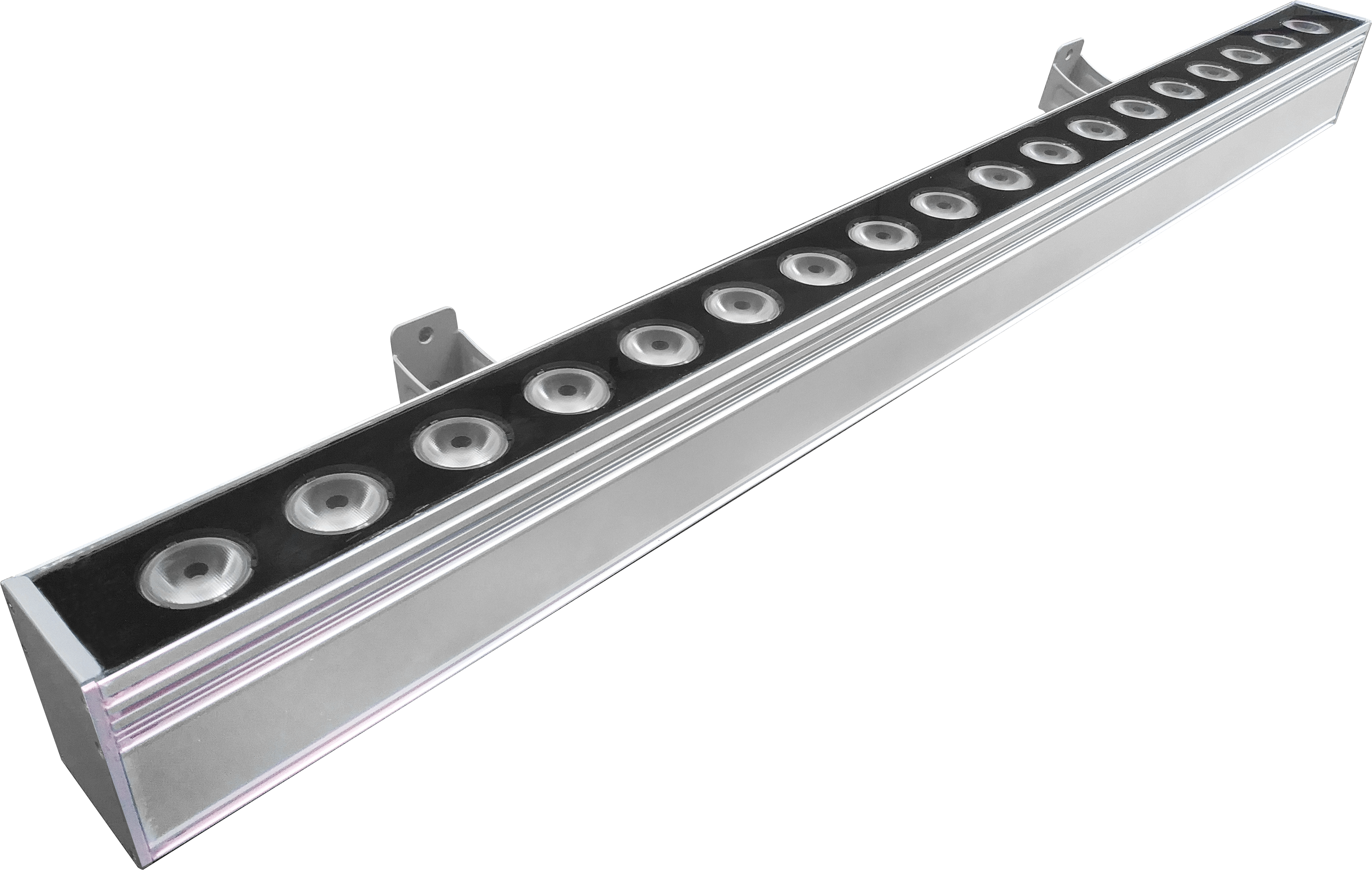 【型号:F3563A】
概述
技术参数
灯具尺寸（mm）
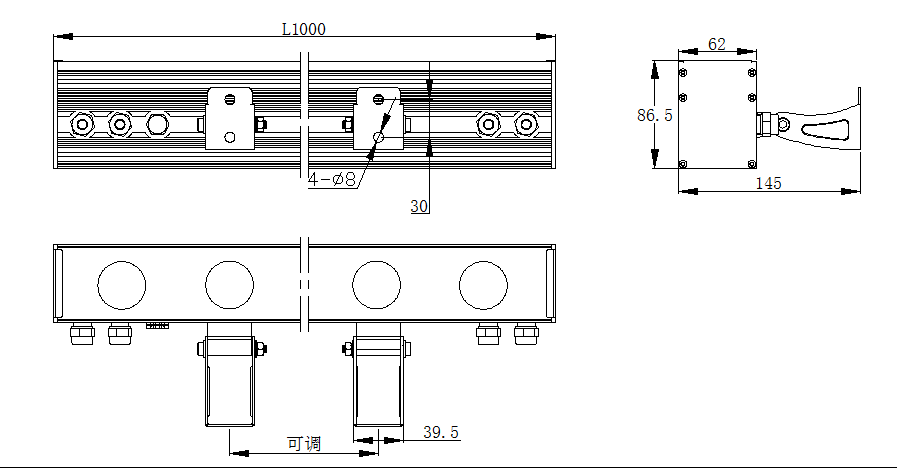 配光曲线
F3563A-18-UN-RC(20-PR-18RGBPCA-AJ.L1000.A.CT)
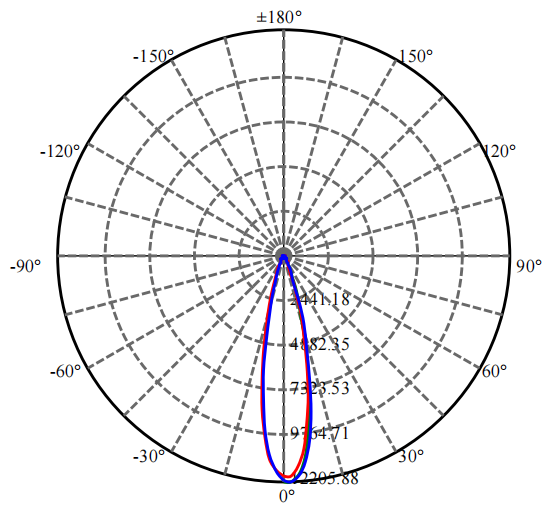 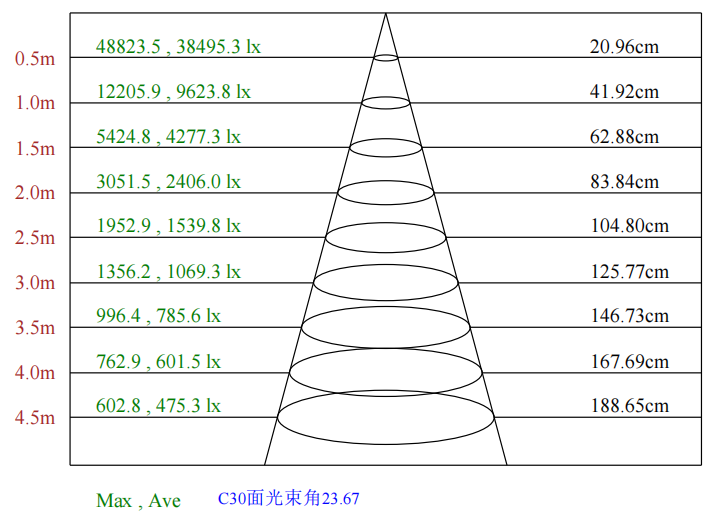